National Seed Strategy and 
Its Impact in Nevada
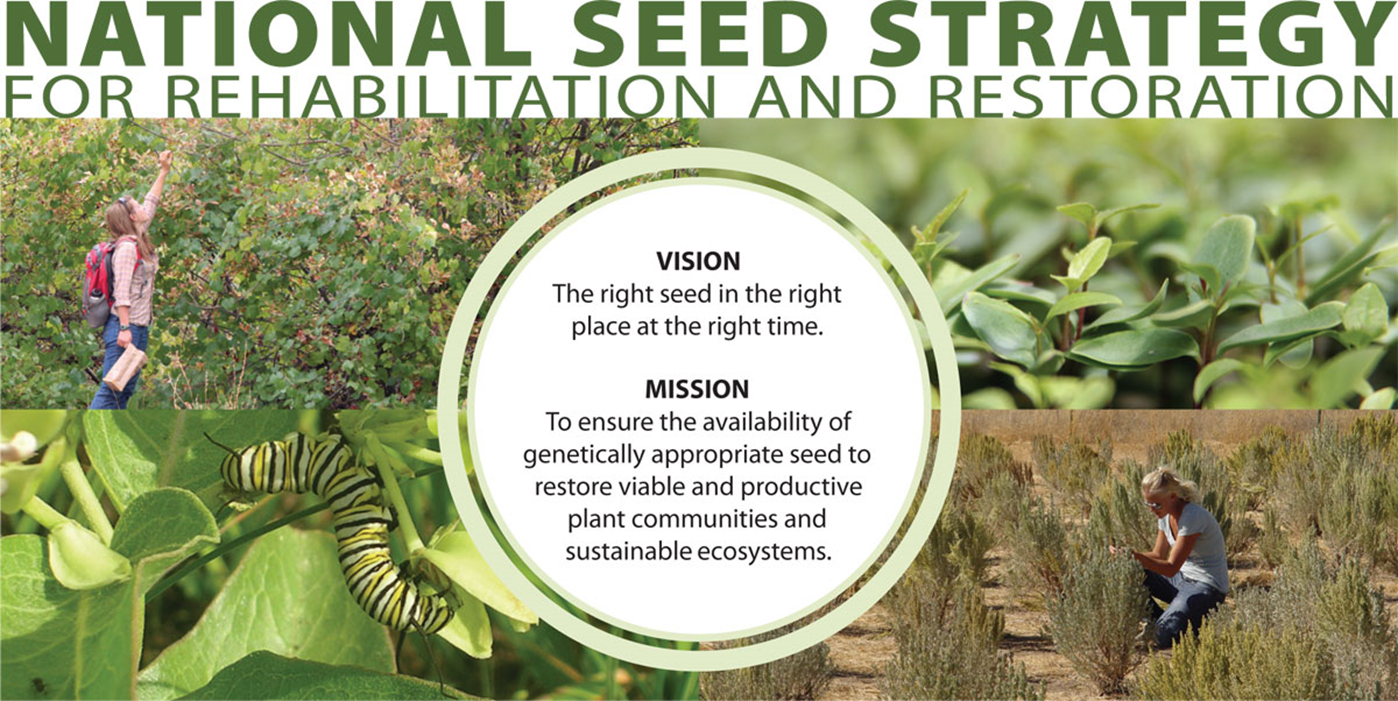 Fred Edwards
Great Basin 
Ecoregional Coordinator
Bureau of Land Management
Reno, Nevada
Sarah Kulpa
Botanist/Restoration Ecologist
US Fish and Wildlife Service
Reno, Nevada
Dirk Netz
Forest Botanist
US Forest Service
Sparks, Nevada
May 22, 2018 – Native Seed Forum, Ely, NV
[Speaker Notes: May 22, 2018
Native Seed Forum - Ely, NV]
A Coordinated Approach: “The Right Seed in the Right Place at the Right Time”
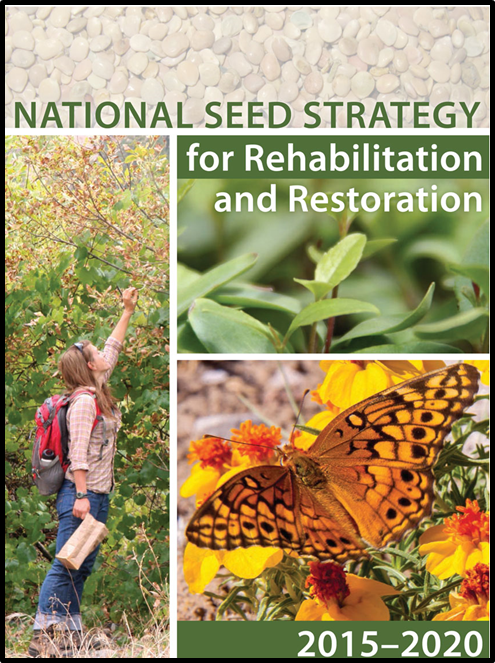 Signed in Aug 2015 
Calls for an Unprecedented Level of Collaboration
Seed Needs & Ensuring Reliable Availability
Research Needs like Ecologically Based Seed Transfer Guidance and Improved Technology
Develop Tools to Inform Seeding Decisions
Internal and External Communication
[Speaker Notes: Network of networks to implement the National Seed Strategy.]
Networks of Networks in Nevada
Networks of:

Public  Land Managers
Policy Makers
Tribal Land Managers
Private Land Owners
Communication and Education
Networks of :

Seed Collectors
Researchers 
Farmers
Nurseries and seed storage facilities
Restoration ecologists and botanists
Bridging the Gap
Between
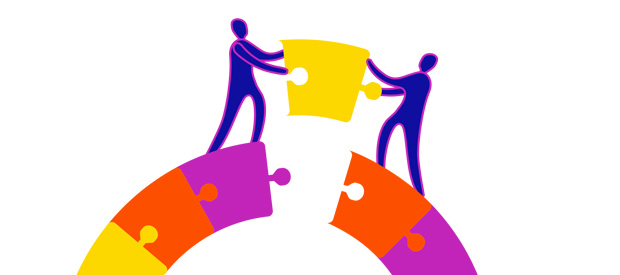 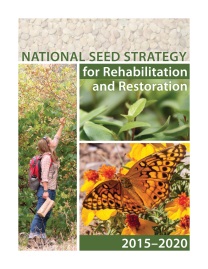 [Speaker Notes: And this is what we are trying to establish here]
Native Plant Development Partnerships
Collecting Seed:

Federal Agencies
GBNPP
State Agencies
Non-Profit Groups
Studying How to Germinate,  Establish, and Manage Fields:

GBNPP
Universities
NRCS Plant Materials Centers
Private Growers
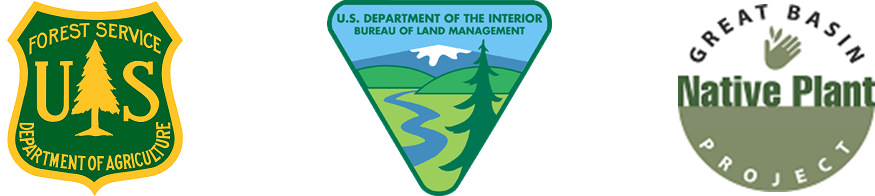 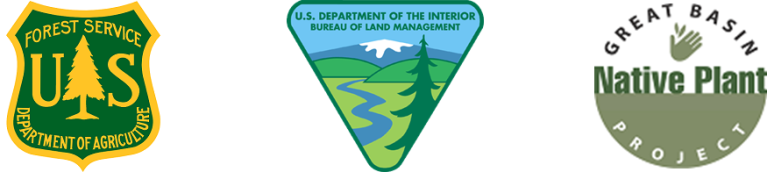 Develop Seed Transfer Guidance:

GBNPP
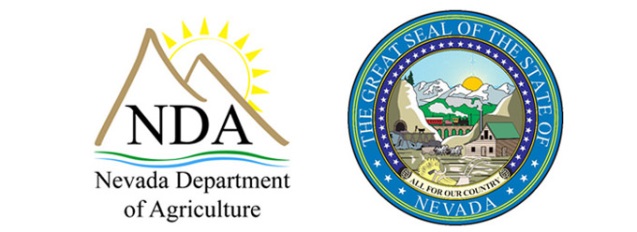 Using Seed:

Federal Agencies
State Agencies
Universities
Mining  Industry
Ranchers
Developers
Transportation
Outreach to Growers:

NRCS Plant Materials Centers
Resource Conservation Districts
State Dept. Ag
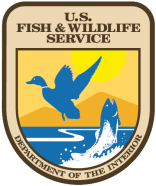 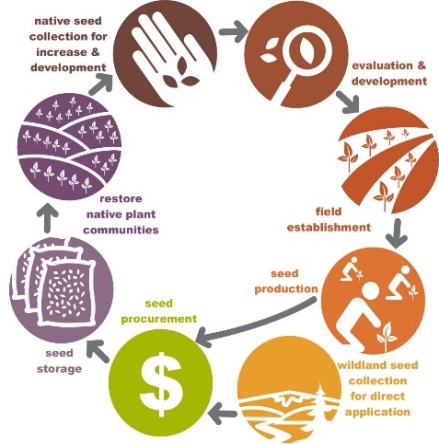 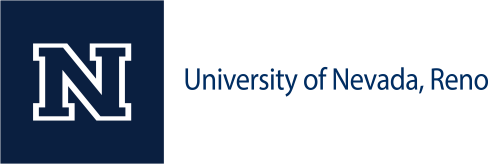 Understanding How to Use Seed: 

GBNPP
Universities
USGS
Helping Growers Establish Fields:

Resource Conservation Districts
NRCS Plant Materials Centers
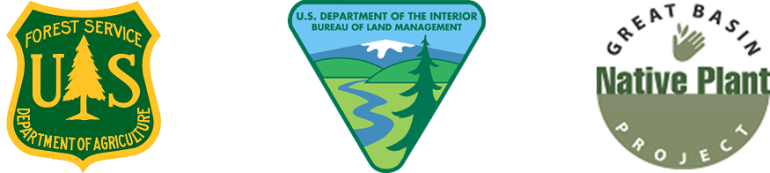 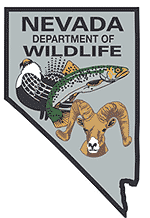 Producing Seed:

Non-Profit Groups 
Private Growers
State Nurseries
Storing Seed:

Federal Warehouses
Private Growers
State Seed Warehouses
Collecting Wildland Seed:

Federal Agencies
State Agencies
Non-Profit Groups
Seed Industry
Mining Industry 
Seed Cleaning and Testing Facilities
Procuring Seed:

Federal Agencies
Seed Industry
Seed Certification Programs
State  Agencies
Seed Cleaning and Testing Facilities 
Crop Improvement Associations
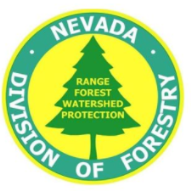 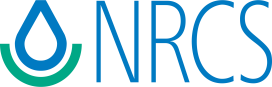 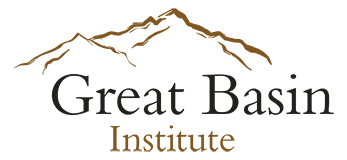 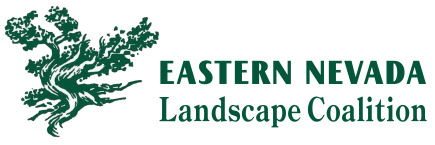 Why do we need seed? Ecological realities of the Great Basin
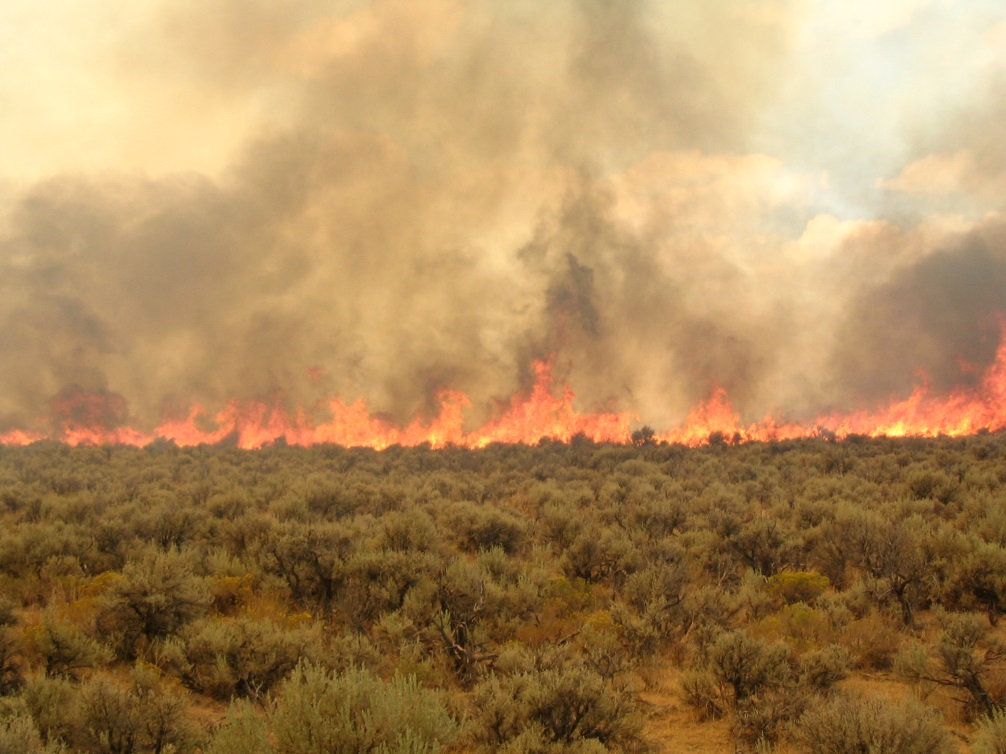 Increasing Fire Frequency
Increasing Cheatgrass Densities
Loss of Native Seed Sources
Loss of Resistance and Resilience
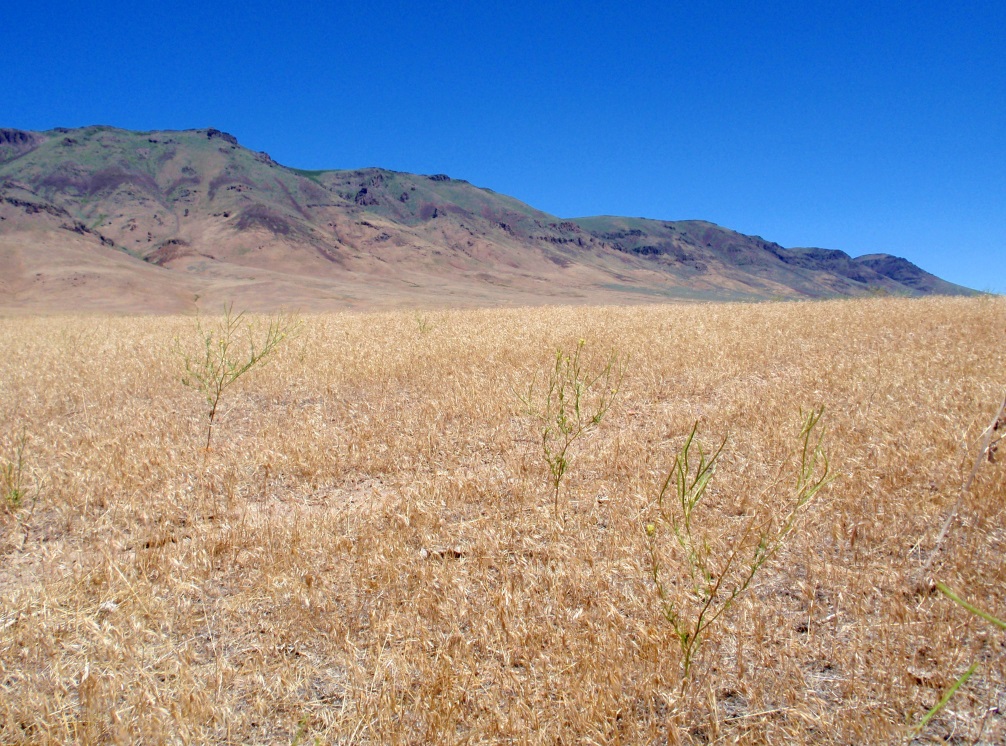 [Speaker Notes: Native seed is critical to future management of the Great Basin. Past land management practices and invasive, non native annual grasses  have fundamentally changed sage steppe ecosystems.]
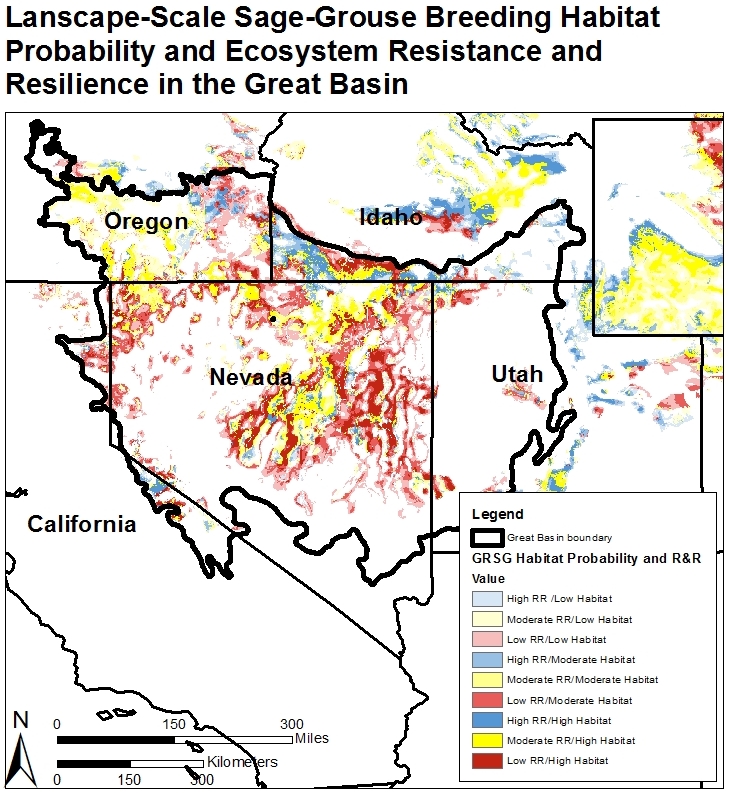 Loss of resistance and resilience in the Great Basin
Chambers et al. 2017
[Speaker Notes: Land Managers can no longer rely solely on natural recovery. More often than not some seeding will be needed. This is a map from the Science Framework for Conservation and Restoration of the Sagebrush Biome, Part 1. 

This map shows sage-grouse breeding habitat probabilities based on 2010-2014 lek data intersected with resilience and resistance categories developed from soil temperature and moisture regimes. 

If you look at Nevada and the adjacent states- you will see red and yellow. Red means low R&R and yellow moderate R&R. Once plant communities are driven to a red state of low R&R (likely due to multiple stressors impacting a community), they have a less likely chance to recover without human intervention.  Blue areas tend to be areas that are likely to recover naturally because they are cooler and wetter, and tend to be higher elevation sites that have not yet been invaded by cheatgrass.]
Why Care about Native Seed?
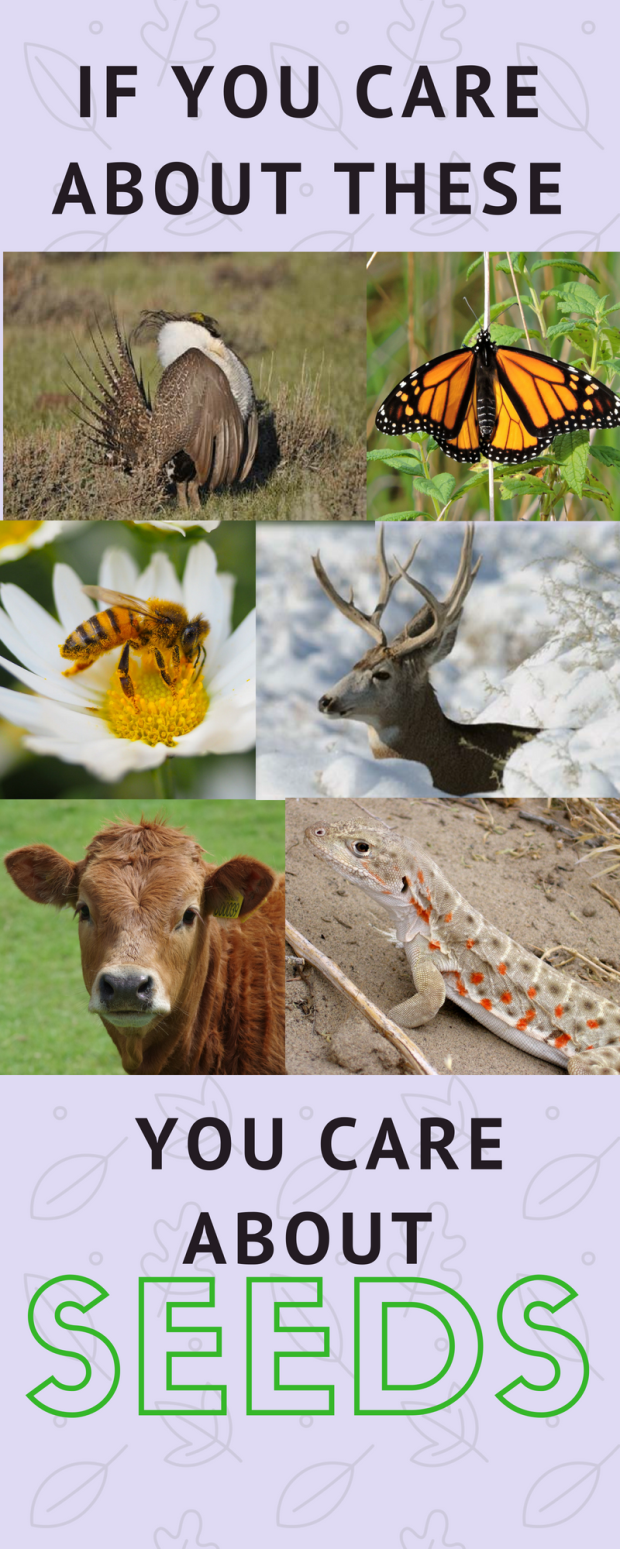 Foundation of resilient and resistant ecosystems

Supports healthy populations  of wildlife species

Creates biodiversity and ecosystem services      

Key to cost effective and successful restoration
[Speaker Notes: If we want to add back resistance and resilience to the GB, we need to use native species, there is no way around it.  Native grasses and forbs are the foundation of health pollinator and sage grouse populations and species diversity is the key to creating species diversity and ecosystem services.]
What Seed is Used Now for Restoration in the Great Basin?
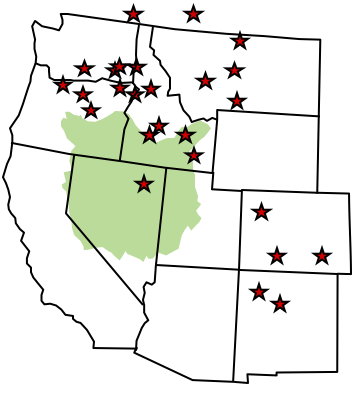 Mostly grasses
Mostly cultivars
Mostly from the northern, wetter edges of the Great Basin
Selected for agronomic or forage qualities
Shrubs and a few forbs are mostly wildland collected
Leger and Baughman 2015
[Speaker Notes: What native seed do we use now in the GB? Its mostly grasses and cultivars that originate outside of the Great Basin.  These cultivars have been selected for agronomic production (seed production, biomass for forage) not for how well they can establish and survive in a wildland setting….]
Problems with Current Approaches                         to Native Seed Sourcing
“Locally Collected”
“Cultivated Variety”
Too much time to get seed

1-2 years for local seed collection  and 2-3 years for seed production 

Local seed sources may no longer exist

Climate shifts may mean local seed sources are not the best

May not immediately germinate and grow
Many cultivars and  named releases are a poor “fit” between  seed source and restoration site = less effective

Does not restore or mimic natural population functioning

Potentially disrupt ecological relationships

Potentially undermines future resistance and resilience
[Speaker Notes: There are currently two approaches to procuring native seed: the agronomic and the local approaches. Neither the Agronomic or “Local is Best” Approach will be effective on its own- we need to blend the two. Here some of the challenges with each that we need to over come.]
What Can Happen When Seed Sources Do Not Match?
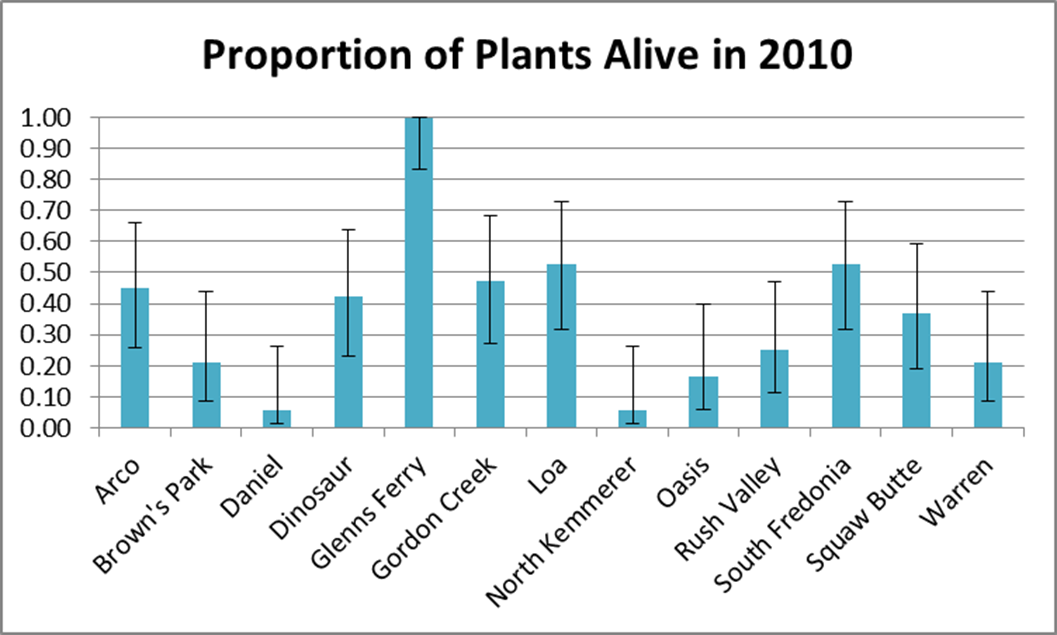 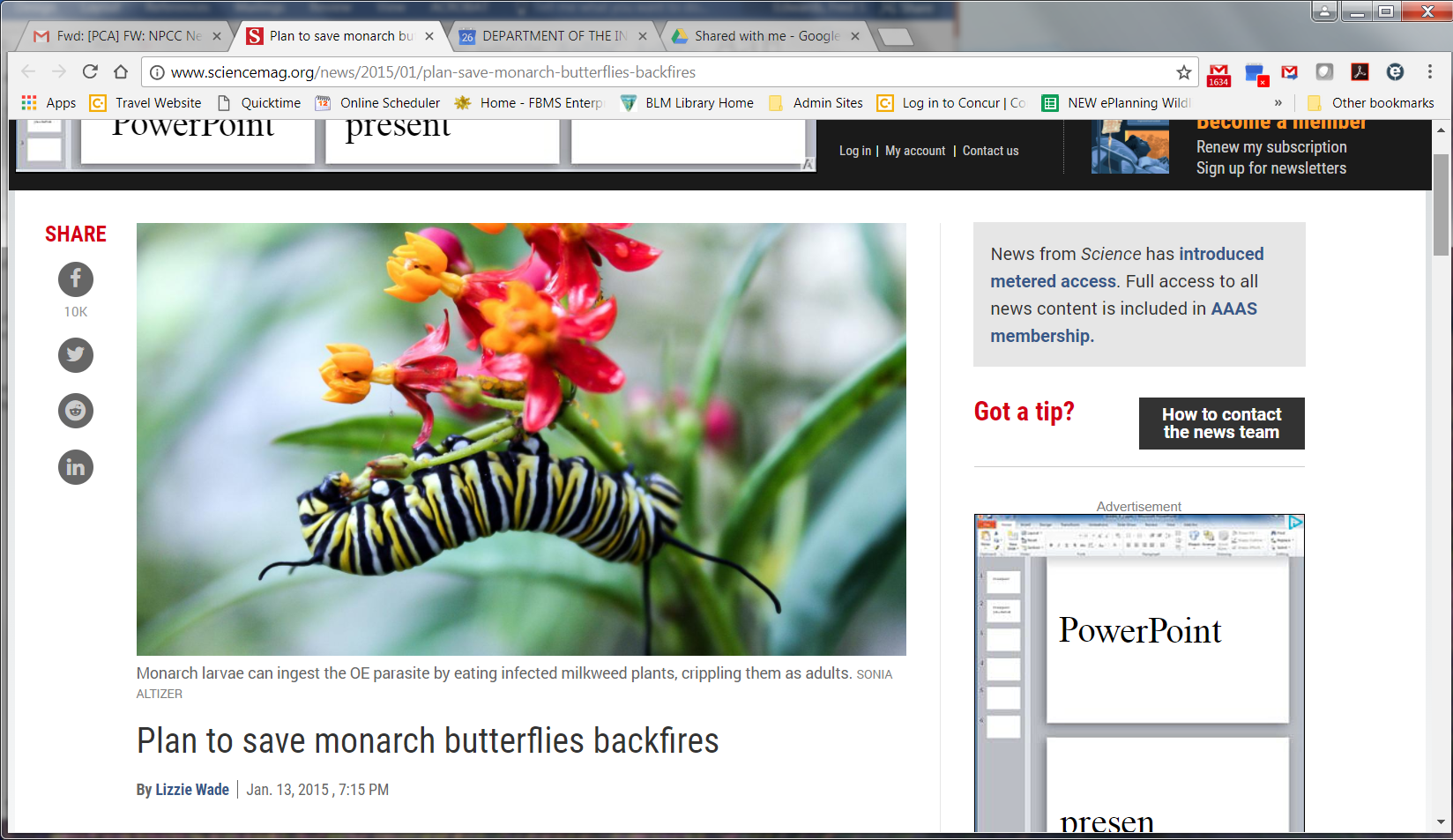 Science Magazine- 2015 http://www.sciencemag.org/news/2015/01/plan-save-monarch-butterflies-backfires
UT
WY
MT
ID
CO
UT
UT
ID
UT
WY
UT
AZ
OR
Wyoming Big Sagebrush Survival from 13 Locations Planted in Glenns Ferry, ID in 1987Sands and Moser 2013
[Speaker Notes: Here are a couple examples of the consequences of local adaptation.

The first is long term survival of Great Basin sagebrush plantings 23 years after planting …. Only plants with close to 100% survivorship are the plants grown from seed at the source.

The second, is a 2015 publication in Science Magazine that shows that well-meaning gardeners might actually be endangering the butterflies’ iconic migration to Mexico. That’s because people have been planting the wrong species of milkweed, thereby increasing the odds of monarchs becoming infected with a crippling parasite.”]
Local adaption matters
Local Adaption is more common than not in the Great Basin

Variation is usually correlated to environment of origin

More often than not, local population outperform nonlocal

Basic climate factors can explain variation across taxa
Effects Restoration Success
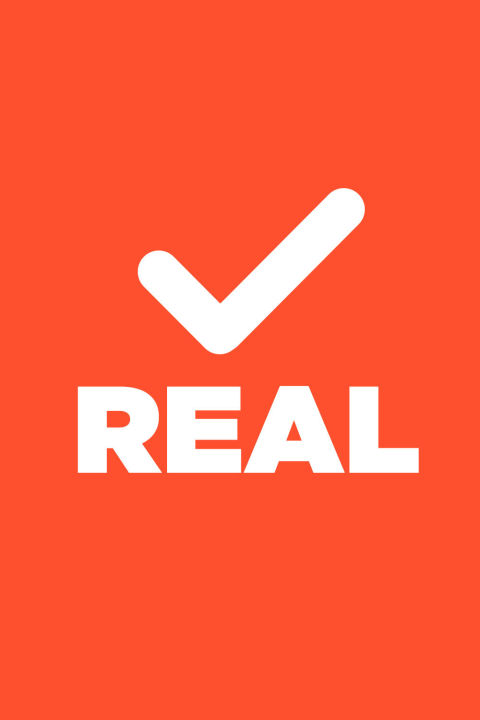 Local adaption in the Great Basin - Baughman et al. 2018, in revision
[Speaker Notes: Owen Baughman and collaborators reviewed papers that covered over 3200 populations from 327 experiments in 170 studies. 104 species – and over 350 common garden research studies in the Great Basin.  

Their paper is coming out soon. T

he results are more complicated than I’m going to go into here…. But know more often than not, local adaptation is happening. Its happening in real time, there is evidence of natives adapting to invasive species, 

We need to pay attention to it if we want our seeding projects to be successful. 

Details: 1) among-population differences in phenotypic traits, 2) trait-by-environment associations, and 3) higher fitness of local populations.  From 327 experiments testing 121 taxa in 170 studies, we found 95.1% of 305 experiments reported signature 1, and 81.4% of 161 experiments reported signature 2. Locals showed greater survival in 67% of 24 reciprocal experiments that reported survival, and higher fitness in 90% of 10 reciprocal experiments that reported reproductive output.]
What will seeding look like in the future?
Early 21st Century
Late 19th Century
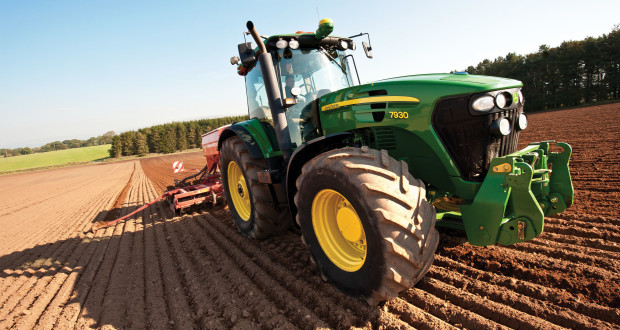 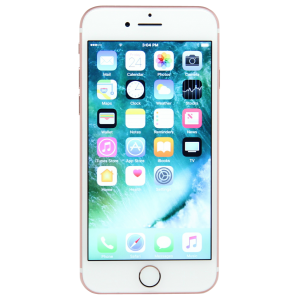 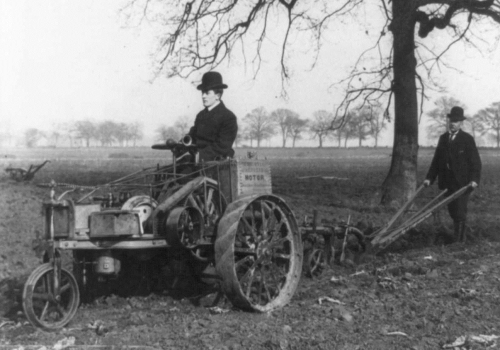 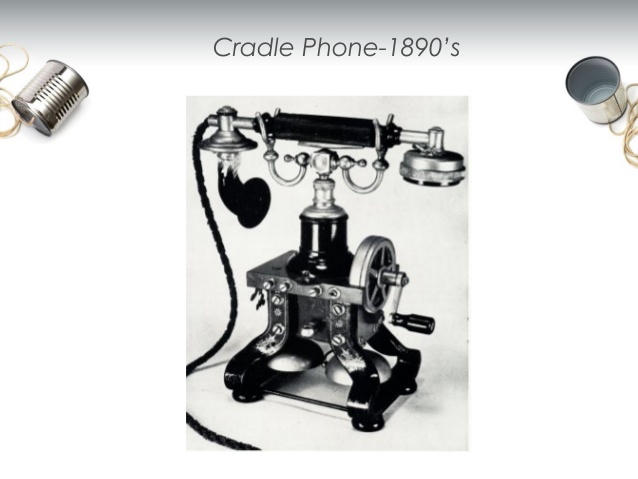 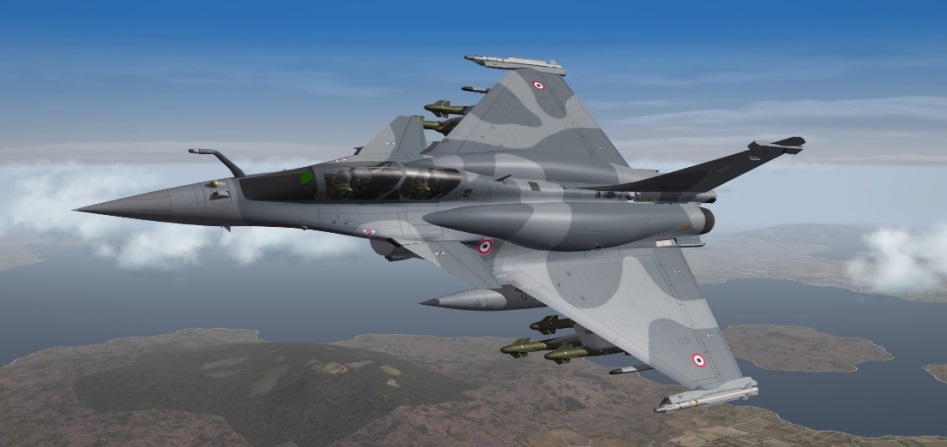 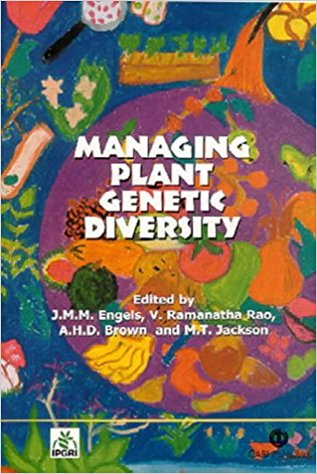 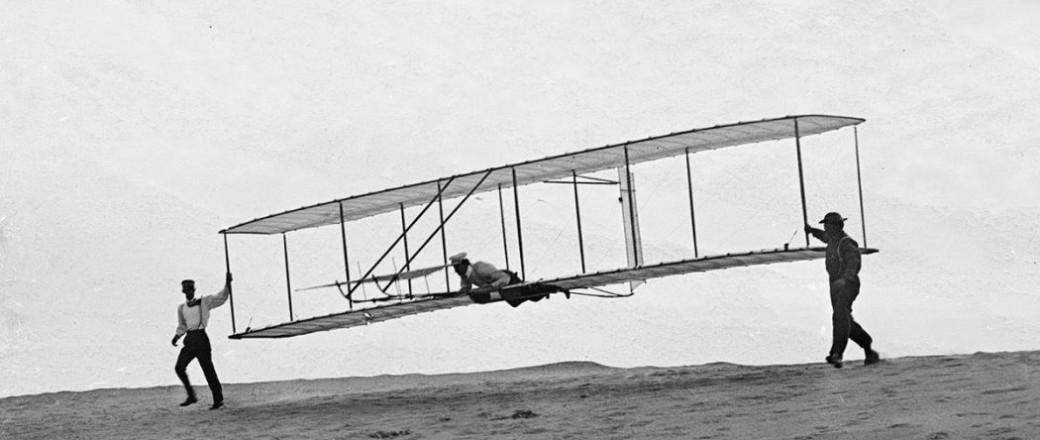 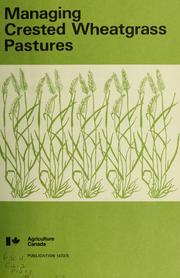 What does native seed technology look like in the 21st Century?
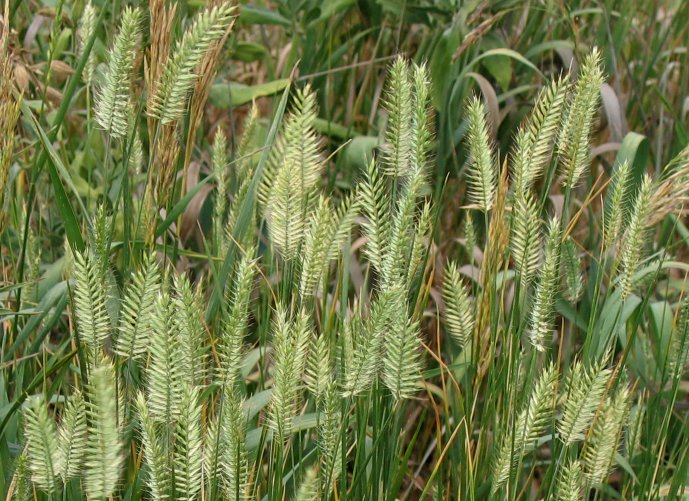 [Speaker Notes: Technology has radically changed from 1898 when crested wheat was first imported to the United States.  - If you think about it…. cars, phones, and planes have radically evolved…however, the way we manage public rangelands in the Great Basin has not fundamentally changed. Its time for the native seed sources we need to also evolve. 

We are seeing the future now. The way the BLM is buying and using seed is changing. The Seed warehouse is procuring and using seed based on seed transfer guidance up to 30% of the seed purchased is by seed transfer zones.]
Seed Zones: A compromise for addressing local adaptation
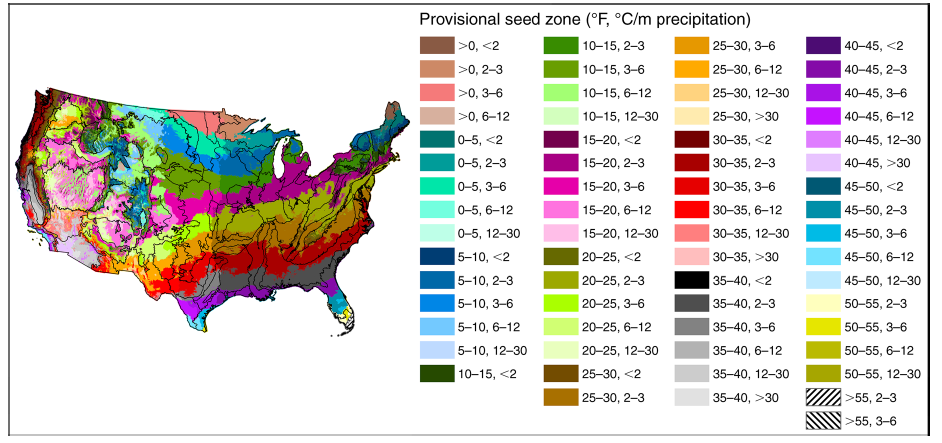 A mapped area with a fixed boundary which seeds or plant materials can be transferred for the best chance of success

Developed in the 1920s

Models based temperature and aridity (provisional)

Models based on climate variables and genetic adaptation (empirical)
Bower et al. 2014
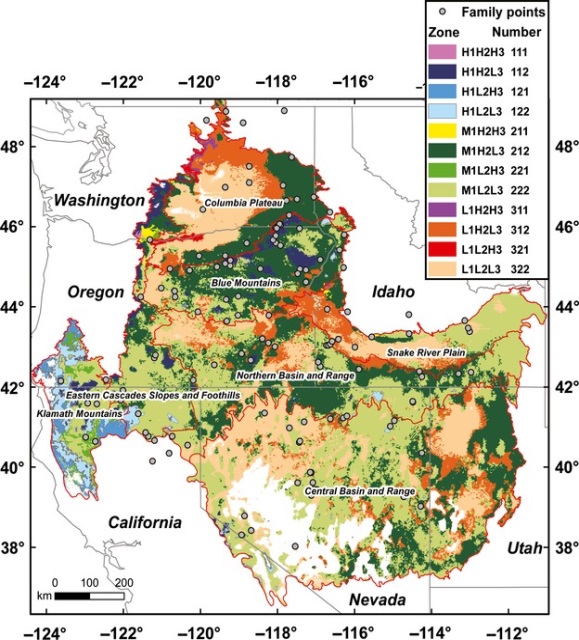 Johnson et al. 2015
[Speaker Notes: So what is Seed Transfer Guidance? Seed transfer maps are a picture of what that evolution looks like on the landscape…. Simplistically put, They are models based on temperature and precipitation (it is a little more complex than that- but pretty close)- This is called provisional seed transfer guidance,.

When genetic information (usually in the form or a common garden experiment- this is just growing plants from different seed sources in the same place and comparing how similar or different the seed sources are…) is added then the guidance is called empiric. 

Shown here is a picture of the first provisional seed transfer zone map of the US produced by Bower et al. – You should notice two things- east of the Rocky Mtns you see nice bands the relationships between temp and precipitation are pretty simple.  If you look east where BLM managed lands are, you will see that elevation and topography complicate the picture.]
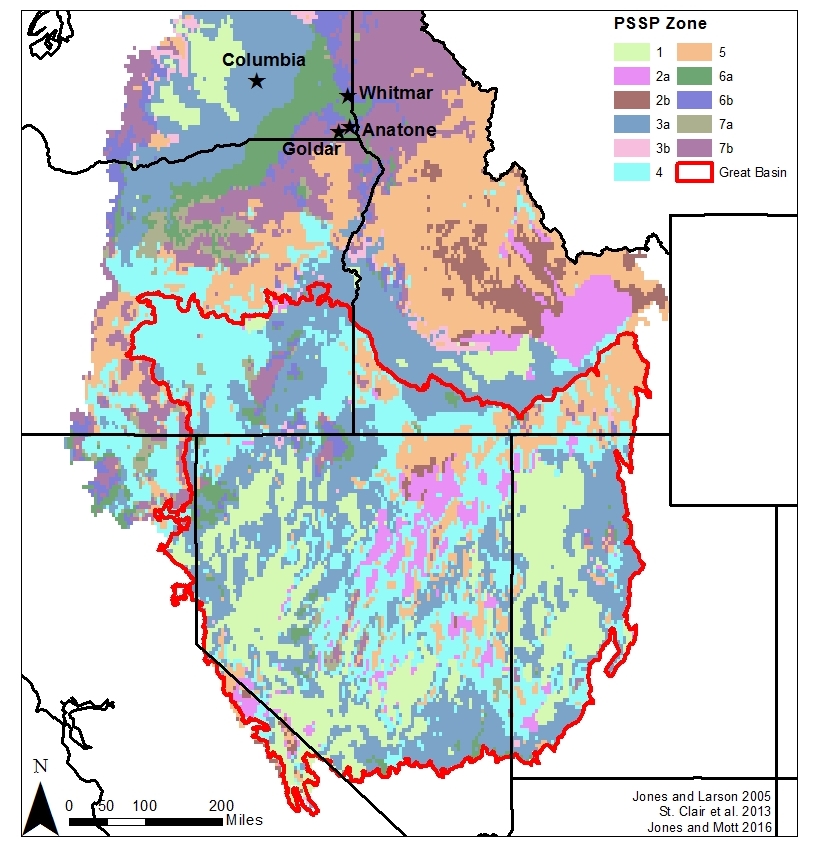 What seed zones do cultivated varieties of bluebunch wheatgrass used in the Great Basin come from?
[Speaker Notes: So what seed zones does blue bunch wheatgrass come from? Does it match with the warmer and dryer sites in the northern and central Great Basin?

Empirical Seed Zones of Bluebunch]
Great BasinProvisional Seed Zone Analysis
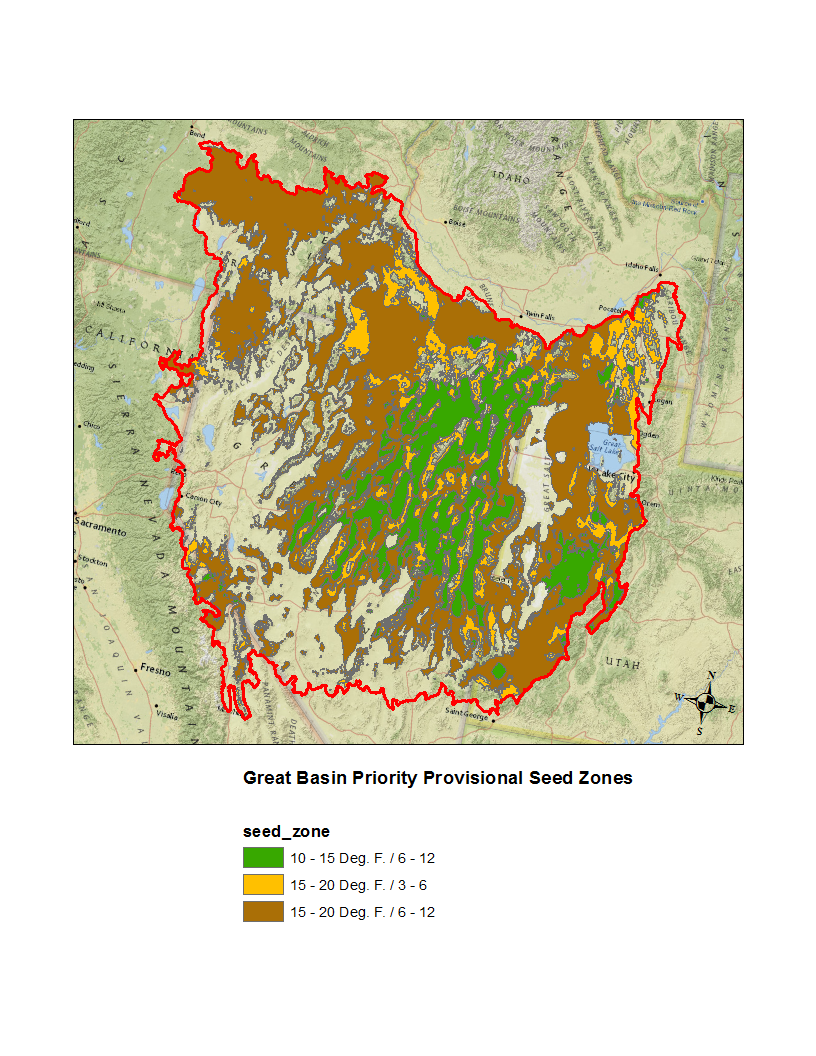 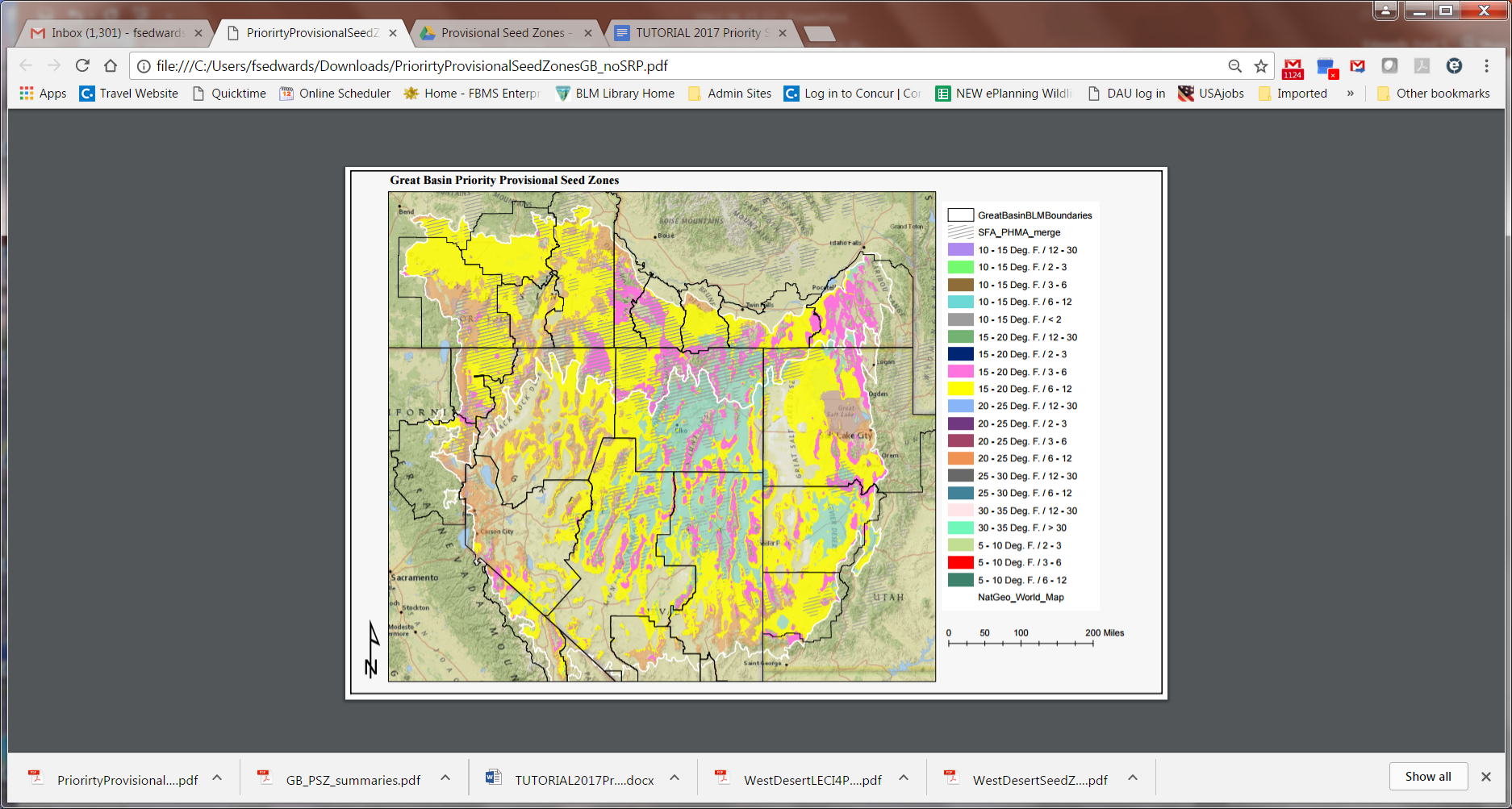 From 20 Provisional
      zones to 3

Covers approximately 
      75% of the GB 

Using  Sage-grouse Priority Habitat and fire history

Using Bower et al 2014
[Speaker Notes: On an interagency Basis,  BLM, FWS and FS have identified which seed zones have the widest utility]
2018 Target Species for Seed Collection
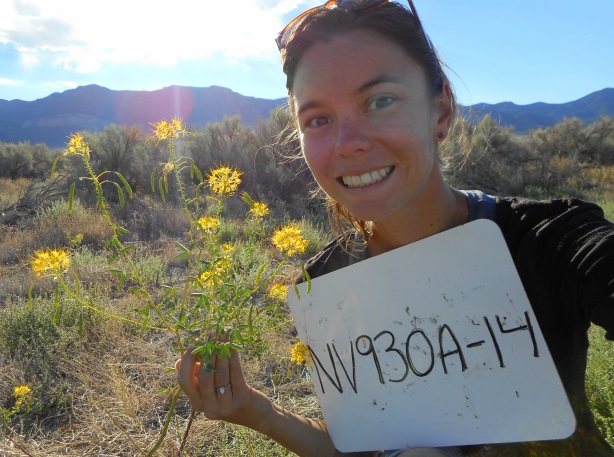 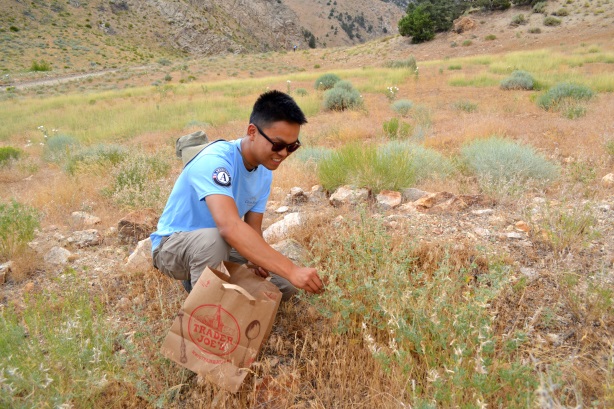 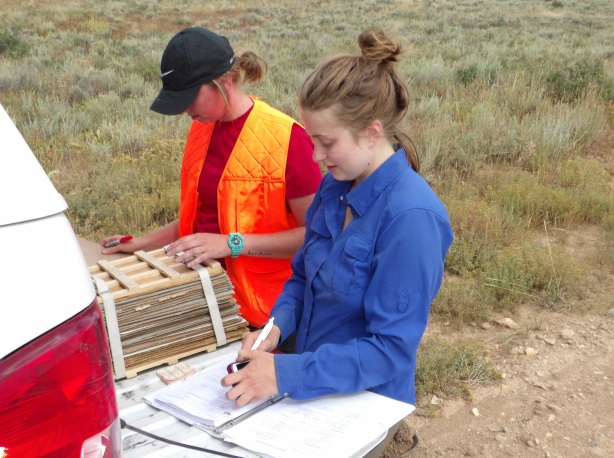 [Speaker Notes: On an interagency basis we have identified 6 grasses and forbs that have widespread utility and can be commercially produced. These are primary workhorse species we want to bring into the commercial market and facilitate development of empiric seed transfer guidance. 

The six grasses all have empiric seed transfer guidance- so we are targeting seed collections that can be source identified and increased. 

The six forbs do not have empiric seed transfer guidance, we are working with Rocky Mountain Research Station to set up common gardens that will help us develop this guidance.  We are targeting seed collections to help us with this research as well as initiate commercial seed increase contracts.]
Interagency Strategies to Support Industry
Thank You
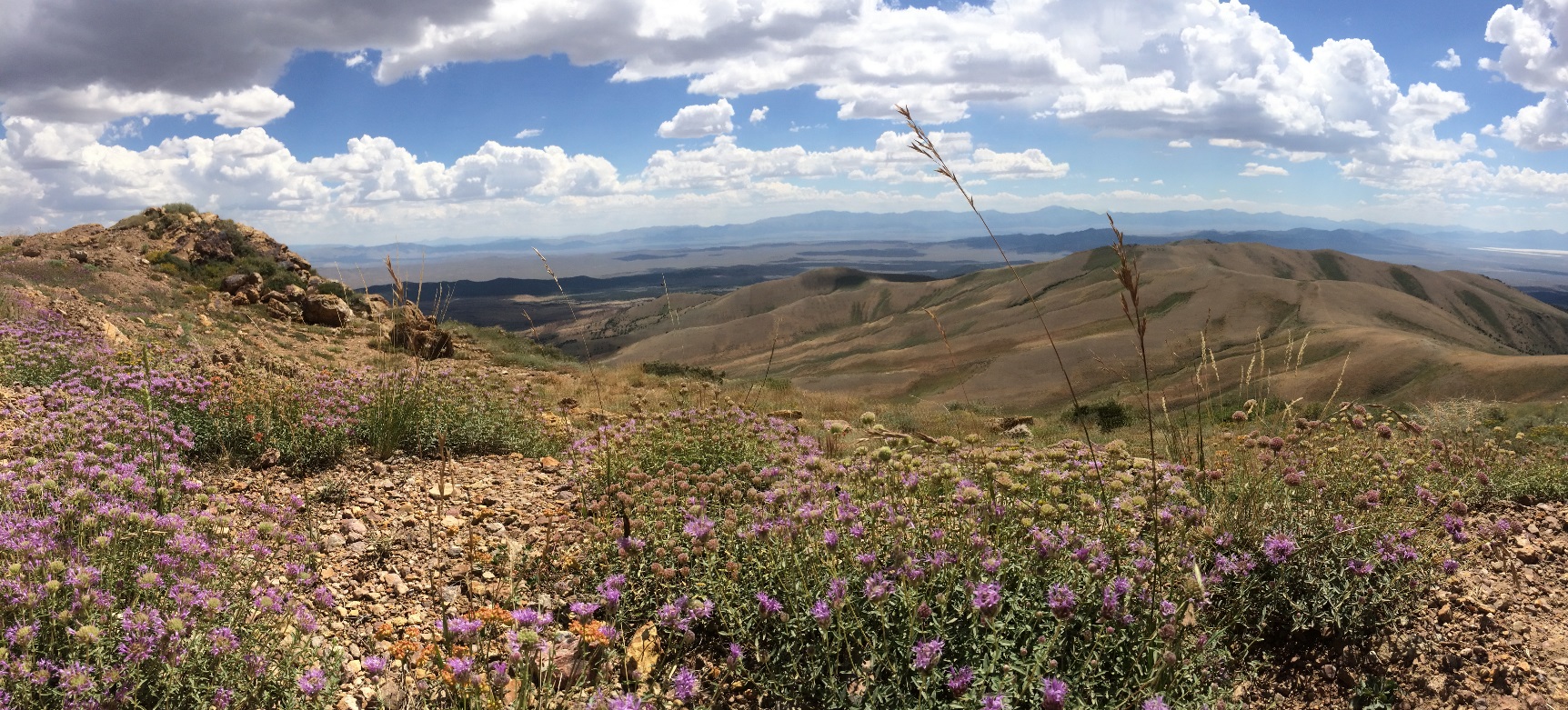 Fred Edwards fsedwards@blm.gov; Sarah Kulpa sarah_kulpa@fws.gov; 
Dirk Netz dnetz@fs.fed.us ; Francis Kilkenny  ffkilkenny@fs.fed.us